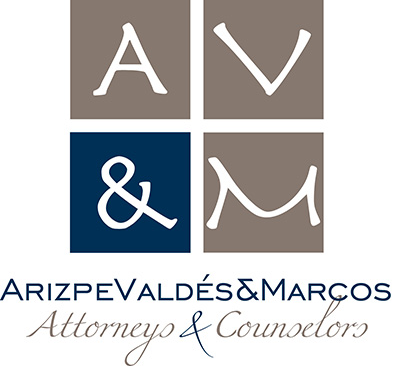 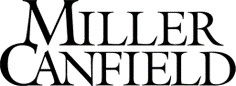 EN ASOCCIACIÓN CON
“Haciendo negocios en México”
2023
1
PASOS PARA INCORPORAR UNA EMPRESA LOCAL/MEXICANA CON INVERSIONISTAS EXTRANJEROS
Paso 1
Paso 2
Paso 3
Paso 4
Paso 6
Paso 5
5 días laborales*
5 días laborales*
5 días laborales*
5 días laborales*
5-10 días laborales*
Solicitud de RFC y Firma Electrónica Fiscal
Seleccionar el tipo/giro de la empresa
Redacción de documentos constitutivos (Estatutos)
y 
Otorgamiento de poderes de representación (Proxy)**
Inscripción de la nueva razón social de la compañía en el Registro de Comercio y en la Oficina de Registro de Inversiones Extranjeras
Solicitud y aprobación de razón social de la compañía
Formalización del Acta Constitutiva ante Notario Público
*Los plazos estimados pueden variar. Según nuestra experiencia, tarda entre 4 y 6 semanas aproximadamente.
** Este paso puede evitarse en caso de que el accionista/socio comparezca ante el Notario Público en México (en caso de personas físicas).
COMPRA O ARRENDAMIENTO DE UN BIEN INMUEBLE©
Paso 5
Paso 3
Paso 1
Paso 2
Paso 4
Paso 6
Paso 7
Paso 8
1 - 2 días*
15 – 30 días*
15 días*
1 - 5 días*
5 - 10 días*
15 - 30 días*
5 días*
15 - 20 días*
Notificación de aviso pre preventivo (Sólo aplica para Contrato de Compraventa)
Inspección de la propiedad
Registro del contrato de compraventa de inmuebles ante el Instituto Registral y Catastral del Estado de Nuevo León.
Auditoría Inmobilaria:
-Título de propiedad (Cadena de títulos de propiedad)
-Certificado de Libertad de gravamen.
-Pago del predial al año en curso
-Factibilidad de conexión de servicios públicos (agua, electricidad y gas).
-Permiso de zonificación.
Formalización del contrato de compraventa ante Notario Público o formalización del contrato de arrendamiento
Negociación y redacción del contrato de compra o arrendamiento.
Notificación al Instituto Registral y Catastral del Estado de Nuevo León del nuevo propietario del bien inmueble.
Negociación y redacción de cartas de compra venta o arrendamiento
Los plazos estimados pueden variar. Según nuestra experiencia, se tarda entre 1 y 4 meses en cerrar una transacción inmobiliaria.
PERMISOS, LICENCIAS Y/O AUTORIZACIONES INICIALES REQUERIDAS al adquirir un bien inmueble Y CONSTRUIR UNA INSTALACIÓN e INICIAR OPERACIONES EN MÉXICO ©
*Los tiempos estimados pueden variar.
Nota: Pueden ser necesarios permisos, licencias y/o autorizaciones adicionales.
Paso1
Paso 2
Paso 4
Paso 3
40 -60 días laborales *
45 - 60 días laborales *
20 - 45 días laborales *
15 - 25 días laborales*
Licencia de construcción
(Municipal)

Autorización de tala de árboles
(Municipal)

Autorización en materia ambiental para la operación (Estatal o Federal)

En caso se utilizar equipos de gas, Autorización de Riesgo Ambiental para la operación
(Estatal)
Registro como generador de residuos de manejo especial para operación
(Estatal)

Registro como generador de residuos peligrosos 
(Federal)

Registro para la descarga de agua residuales para la operación
(Estatal o Federal)

Autorizaciones de Protección Civil para la operación
(Federal)

Licencia de Operación/ Edificación
(Municipal, Estatal o Federal)
Autorización en materia de impacto ambiental para la construcción
 (Estatal y Federal)

Autorización de cambio de uso de suelo forestal (Federal)

Autorización de Protección Civil
(Municipal o Estatal)

Registro como Generador de Residuos de manejo especial para la Construcción
(Estatal)
Permiso/ factibilidad de uso de suelo
(Municipal)

Alineamiento vial de la carretera y número oficial
(Municipal)

Factibilidades de Agua, Energía y Gas Natural
PROGRAMA IMMEX (IMMEX ESTÁNDAR).
PLAZO ESTIMADO
10 – 15 días habiles*
2 - 4 semanas*
(Recopilación y revisión de la información que incluye los puntos 2-5)
5 – 10 días habiles*
8
9
5
1
2
6
3
7
4
Solicitud de información adicional de la Secretaría de Economía
Fe de hechos 
(media jornada)
Clasificación en Códigos de tarifa arancelaria de la maquinaria, materias primas a importar y productos a exportar.
Título de propiedad del inmueble o Contrato de arrendamiento
.
Carta de cumplimiento en las obligaciones fiscales y firma electrónica (FIEL)
Respuesta final de la Secretaría de Economía
Contrato de Maquila
Presentación electrónica de la solicitud
Programa de inversion en México.
*Los tiempos estimados pueden variar.
Certificación del IVA.
PLAZO ESTIMADO
1 – 5 días habiles*
10 
días 
habiles*
30 – 40 días habiles*
30 – 40 días habiles*
2 - 5 semanas*
(Recopilación y revisión de la información que incluye los puntos 1-9)
8
12
11
1
2
14
10
13
3
7
6
4
9
5
Registro de importadores y registro sectorial actualizados
Requisitos SAT (criterios internos)
Los principales directivos de la empresa no deberán tener antecedentes penales (últimos 3 años)
Visita SAT (inspección de un día completo)
Carta de cumplimiento en las obligaciones fiscales y firma electrónica (FIEL)
.
.
Pruebas de operaciones en el extranjero durante los últimos 12 meses
Respuesta a la solicitud SAT
Fe de hechos.
Respuesta final del SAT
Sistema de control de inventarios (Anexos 24 y 31)
Presentación electrónica de la solicitud + pago de $1500 USD Aprox.
El sistema de contabilidad electrónica debe estar actualizado
Inscripción de los trabajadores y pago de las contribuciones (10 trabajadores)
Evidencia de 
proveedores de materias primas en México durante los últimos 12 meses
*Los tiempos estimados pueden variar.
6
VISA.- Trámite cuando el extranjero es empleado y recibe su salario de una empresa mexicana.
Paso 5
Paso 1
Paso 3
Paso 2
Paso 4
3 ~ 6 semanas*
15 días habiles*
15 días habiles*
5 días habiles*
El empleado extranjero ingresa a México con la "visa provisional" que será intercambiada/sustituida por una “tarjeta de residente temporal" (válida por 1 año)
El empleado extranjero obtiene su tarjeta de residente temporal (válido durante 1 año) en la oficina local de inmigración.
Una vez emitida la autorización del Paso 2, el empleado extranjero solicita en el Consulado/Embajada de México una visa provisional para ingresar a México.
La empresa mexicana solicita una visa/carta de autorización en el Instituto Nacional de Migración para el empleado extranjero.
Registro de la Empresa Mexicana ante el Instituto Nacional de Migración.
*Tiempo estimado
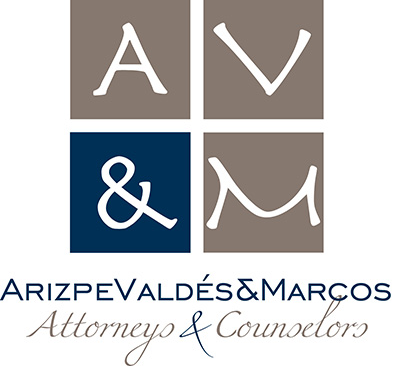 VISA.- Trámite en caso de que el extranjero sea asalariado y perciba su salario del extranjero.
Paso 3
Paso 1
Paso 2
10 días habiles
5 días habiles
El extranjero con su visa provisional inicia un proceso de Intercambio en el Instituto Nacional de Migración
El extranjero obtiene su tarjeta de residente temporal (1 año)
El extranjero en un consulado/embajada mexicano lo solicita visa provisional para trabajar en México
*Estimated timeline
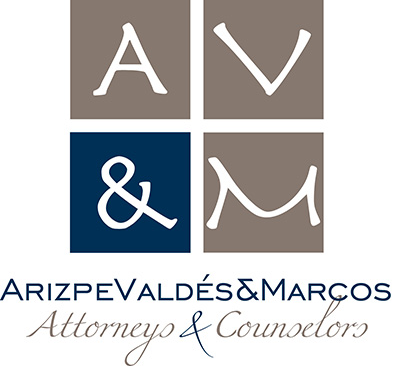 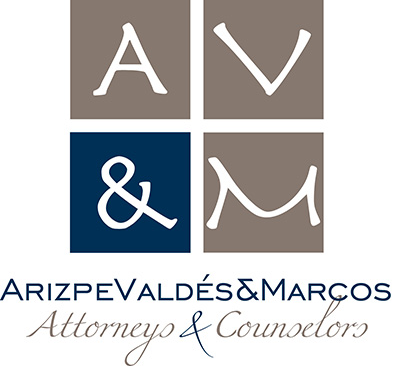 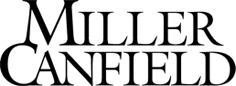 en asociación con:
Presentado por:
Miguel Ángel Valdés Faz (mvaldes@avmlaw.mx)

Daniel  Jesus Buenfil Lozano
(dbuenfil@avmlaw.mx)
                     
AVM’s Monterrey Office
Avenida Ricardo Margain Zozaya # 315, Colonia Santa Engracia, Piso 3, Oficina A, Torre CHROMA, San Pedro Garza García, Nuevo León, México, C.P. 66267

AVM’s Saltillo Office
Periferico Luis Echeverría #443
Torre Elite, Piso 9-4
Col. República Poniente, Saltillo, Coahuila
9